Bonjour!
mercredi, le deux avril
Travail de cloche
Demonstrative pronouns must be followed by one of three things.
Write three sentences,in French, each of which demonstrates one of the things by which a demonstrative pronoun must be followed.
[Speaker Notes: é]
Bonjour!
mercredi, le deux avril
Le Mur (The Wall), a short story by Jean-Paul Sartre, is considered a masterpiece of the genre of writing known as existensialism.
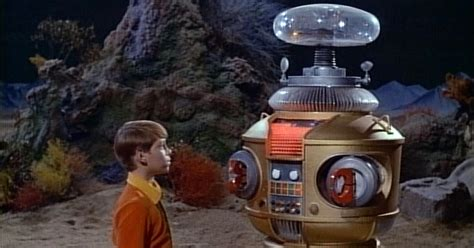 AVERTISSEMENT
Examen: Unité 6 et …
vendredi, le quatre avril
Demonstrative pronouns
The subjunctive
Comparatives and superlatives
Vocabulary p. 334
We do not believe that Harry does the cooking at the restaurant.

They doubt that you (familiar) read books like Moby Dick.

Arthur does not think that Imogen has Edwyn’s book.
Devoirs
Billet de sortie
Translate into French: I have more dogs than Jacques. Jacques has fewer elephants than the teachers. The pastry-makers have as many fish as the spiders.
[Speaker Notes: é]